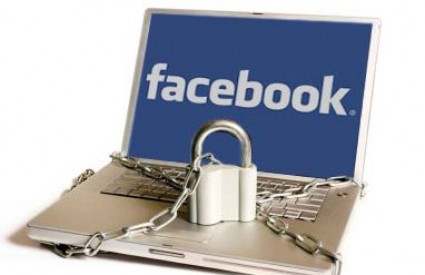 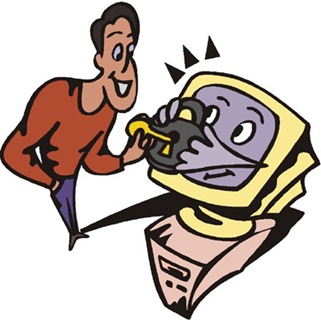 Svoje lozinke nemojte nikome odavati!
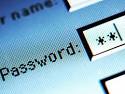 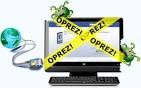